Les verbes
Le deuxième groupe
Lingua francese - a.a. 2022-2023 - Primo semestre
Conjugaison
Les verbes du deuxième groupe ont l’infinitif en -ir. Ils sont réguliers. Ils représentent environ 5% des verbes français
Ils ont deux radicaux, l’un au singulier du présent (infinitif moins -r) et l’autre au pluriel (infinitif moins -r + ss):
FINIR
Lingua francese - a.a. 2022-2023 - Primo semestre
Autres exemples
Le radical du singulier comporte déjà deux –s : le verbe réussir






Le verbe haÏr : le radical du singulier se prononce hai- [è], le radical du pluriel se prononce haÏss- [a-is], le -h est non muet et empêche liaison et élision.
Lingua francese - a.a. 2022-2023 - Primo semestre
Comment les reconnaître ?
Deux indices :
1) Les verbes qui finissent en -ir et qui indiquent un processus ou une transformation, comme rendre ou devenir + adjectif, sont souvent du deuxième groupe. 
Exemples : 
Rougir – devenir rouge
Rafraîchir – rendre frais (féminin fraîche)
Enrichir – rendre riche ; s’enrichir – devenir riche
2) le nom qui dérive du verbe comprend un radical en –iss
Exemples :
Investir → Investissement 
Établir → Établissement 
Mais on a aussi :
Bâtir (nous bâtissons) → bâtiment 
Réussir → réussite
Choisir → choix
Lingua francese - a.a. 2022-2023 - Primo semestre
Liste des principaux verbes du deuxième groupe
Lingua francese - a.a. 2022-2023 - Primo semestre
Connaître, naître, paraître, croître
Deux radicaux, se comportent comme les verbes du 2° groupe (radical pluriel + -ss) avec les terminaisons du 3° groupe.

Je 	      connai-       s		
Tu	      parai-	         s		
Il  	      croî-	         t		A la 3° personne → î accent circonflexe
Nous         connaiss-     ons
Vous         paraiss-        ez
Ils	      croiss-	        ent
Lingua francese - a.a. 2022-2023 - Primo semestre
Exercice
vieillissent
atterrit
applaudissent
réunissons
réfléchissons
réfléchit
choisit
Lingua francese - a.a. 2022-2023 - Primo semestre
Exercice
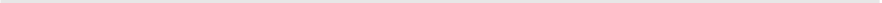 Conjuguez les verbes entre parenthèses au présent de l’indicatif.
1. Aujourd’hui, tu (paraître) ………………………………. mieux.
2. Le témoin (connaître) …………………………………… la vérité.
3. Au printemps, les forêts(renaître) ………………………………………..
4. Vous, (disparaître) …………………………………… de ma vue tout de suite !
5. L'accusé (comparaître) ………………………………………. devant le juge.
6. Si le PIB (croître) ………………………, c’est un bon signe pour l’économie du pays.
7. Les enfants (apparaître) …………………………………… soudainement.
8. De moins en moins d’enfants (naître) ………………………………. chaque année.
9. En automne, les jours (décroître) …………………...
10. La victime (reconnaître) …………………………. le voleur.
parais
connaît
renaissent
disparaissez
comparaît
croît
apparaissent
naissent
décroissent
reconnaît
Lingua francese - a.a. 2022-2023 - Primo semestre